PARCOURS FIL ROUGE : parcours d'acquisition de compétences en marketing par le choix de son objet d'apprentissage et de son rythme d'évaluation.
Avec Laurence  Chérel, Catherine Madrid
Laurence Chérel - Catherine Madrid
‹#›
Votre produit :
Votre parcours d’apprentissage et d’évaluation en marketing consiste à analyser le contexte commercial puis de concevoir la stratégie commerciale de lancement d’un nouveau bien ou service.
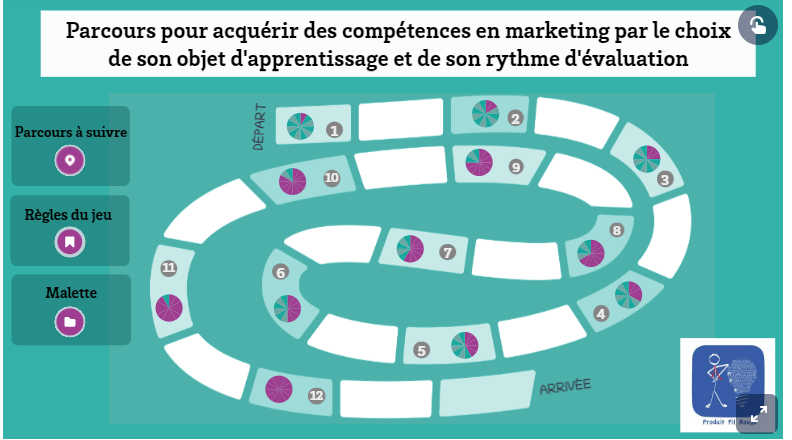 Laurence Chérel - Catherine Madrid
‹#›
Les principes de votre parcours  :

Ton PFR tu le choisiras pour l’aimer et pour travailler avec plus de plaisir sur la route du marketing

A ton rythme d’apprentissage, tu conduiras en respectant les limitations du planning

Un étudiant savant, tu ne deviendras pas 

Un étudiant compétent, tu seras 
C’est pour l’appliquer que tu comprendras les ressources à ta disposition en ligne,
Des notes tu auras pour refléter tes compétences ainsi acquises

Les anciens étudiants, tu consulteras mais seras prudent !!!
Laurence Chérel - Catherine Madrid
‹#›
🚩Le cours est indispensable, c’est vous qui le préparez !
En fonction de votre mode d’apprentissage personnel :
 en visionnant les présentations audiovisuelles en ligne,
 en consultant les diaporamas,
 en prenant vos propres notes ou en annotant un document imprimé,
 en profitant de quiz d’auto-évaluation,
 à votre rythme.
Laurence Chérel - Catherine Madrid
‹#›
Vous allez progresser pour …
Apprendre à apprendre :
Apprendre à vous connaître pour gérer votre apprentissage
 Identifier et mémoriser  les notions clés pour pouvoir les appliquer. 
(Pour aujourd’hui : qu’avez-vous retenu ????)

Savoir rechercher et citer les informations dont vous avez besoin pour appliquer les ressources au produit que vous aurez imaginé vous-même. (en lien avec la ressource « Etudes marketing »).
Laurence Chérel - Catherine Madrid
‹#›
Contenu d’une séance
Debrief du cours selon vos questions

Application personnelle du cours au Produit Fil Rouge 

Suivi individuel d’acquisition des compétences
Laurence Chérel - Catherine Madrid
‹#›
Votre rôle pendant la séance d’animation
Formulation  d’un objectif personnel pour la séance
Poser des questions sur les points incompris du  cours,
Appliquer le cours à votre P.F.R.,
Aller chercher des informations complémentaires  de manière constructive :
Auprès de l’enseignante,
En échangeant avec d’autres étudiants (Attention pas N-1),
En recherchant des données selon la méthodologie vue dans la ressource « Etudes marketing »
Laurence Chérel - Catherine Madrid
‹#›
Notre rôle : Être une personne ressource
Vérifier la compréhension des concepts,
Relier  vos connaissances et leurs applications,
Favoriser l’apprentissage par l’échange de pratiques,
Guider  votre raisonnement,
Vous accompagner individuellement dans l’acquisition de compétences en marketing.
Laurence Chérel - Catherine Madrid
‹#›
Que faire en attendant la prof ?
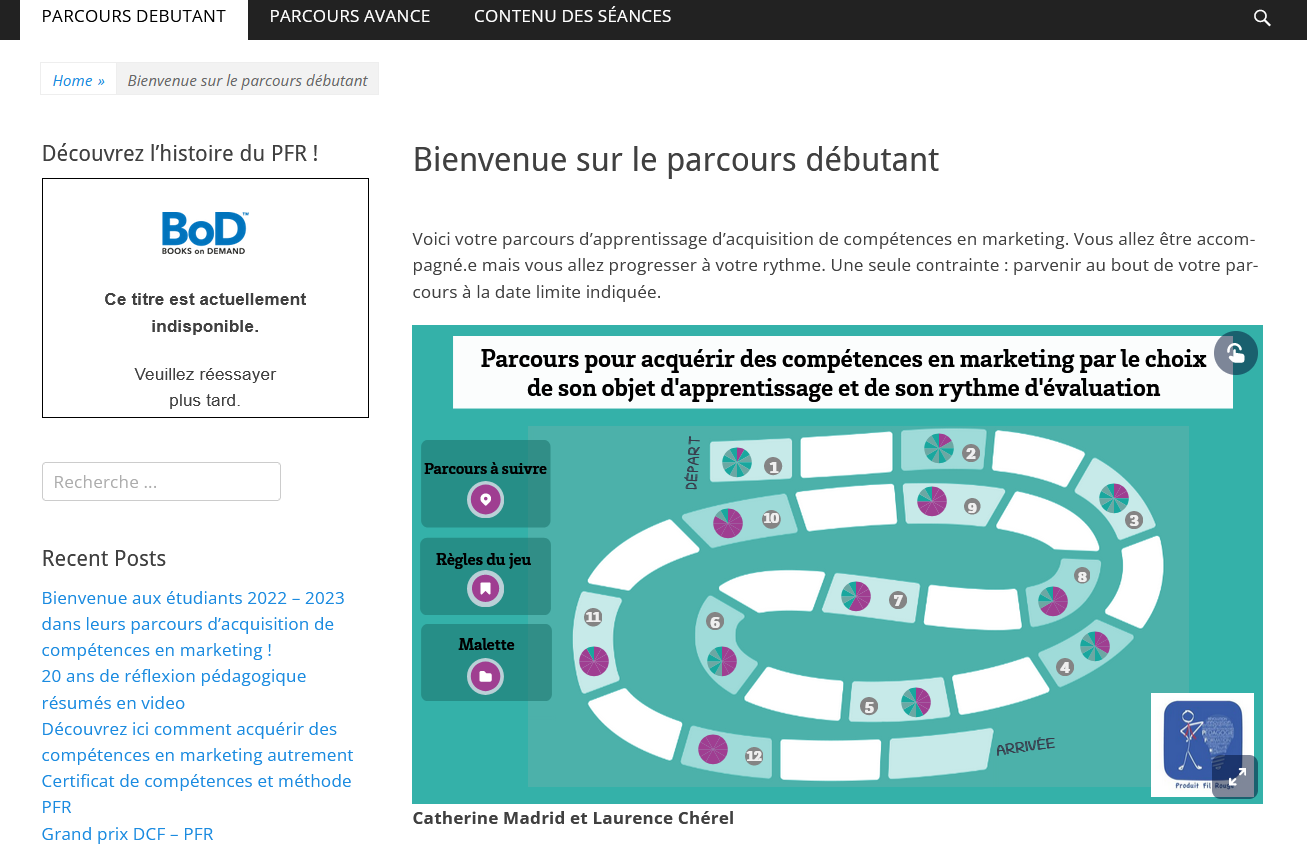 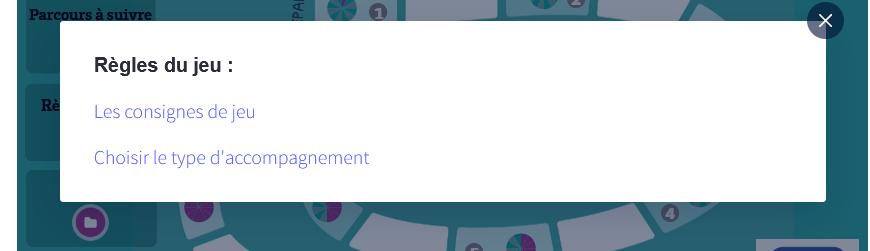 Laurence Chérel - Catherine Madrid
‹#›
Soyez actif tout en respectant les autres :
Règles de fonctionnement de la séance :
Vous pouvez utiliser un écran connecté  (tablette, smartphone,  ordinateur)
Vous pouvez échanger avec d’autres apprenants en respectant les règles sanitaires en vigueur
Vous pouvez changer de place
Le niveau sonore global ne doit pas déranger : on doit pouvoir s’entendre
Votre attitude doit rester respectueuse de tous.
Laurence Chérel - Catherine Madrid
‹#›
Votre évaluation
Votre parcours va suivre des étapes organisées selon une arborescence en quatre niveaux pour répondre à un cahier des charges précis.
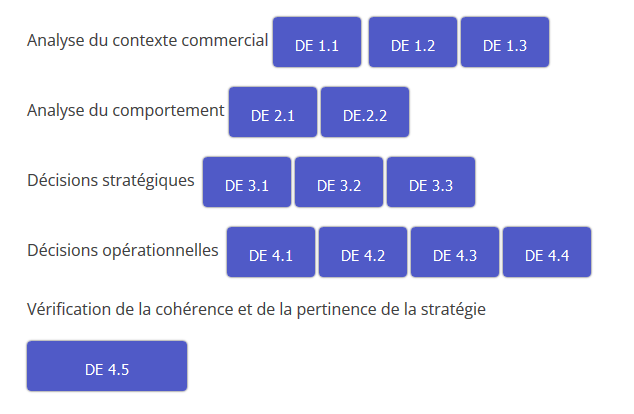 Laurence Chérel - Catherine Madrid
‹#›
Pour chacun des quatre niveaux, vous mènerez des activités que vous formaliserez dans un D.E. (Document d’Etape) pour franchir des passages obligés.


⚠ Chaque DE est en lien avec les précédents ! 

 Chaque D.E. conduira à l’acquisition de compétences précises. Vous serez alors mis dans la situation d’un chef de produit junior !
Laurence Chérel - Catherine Madrid
‹#›
Mon parcours
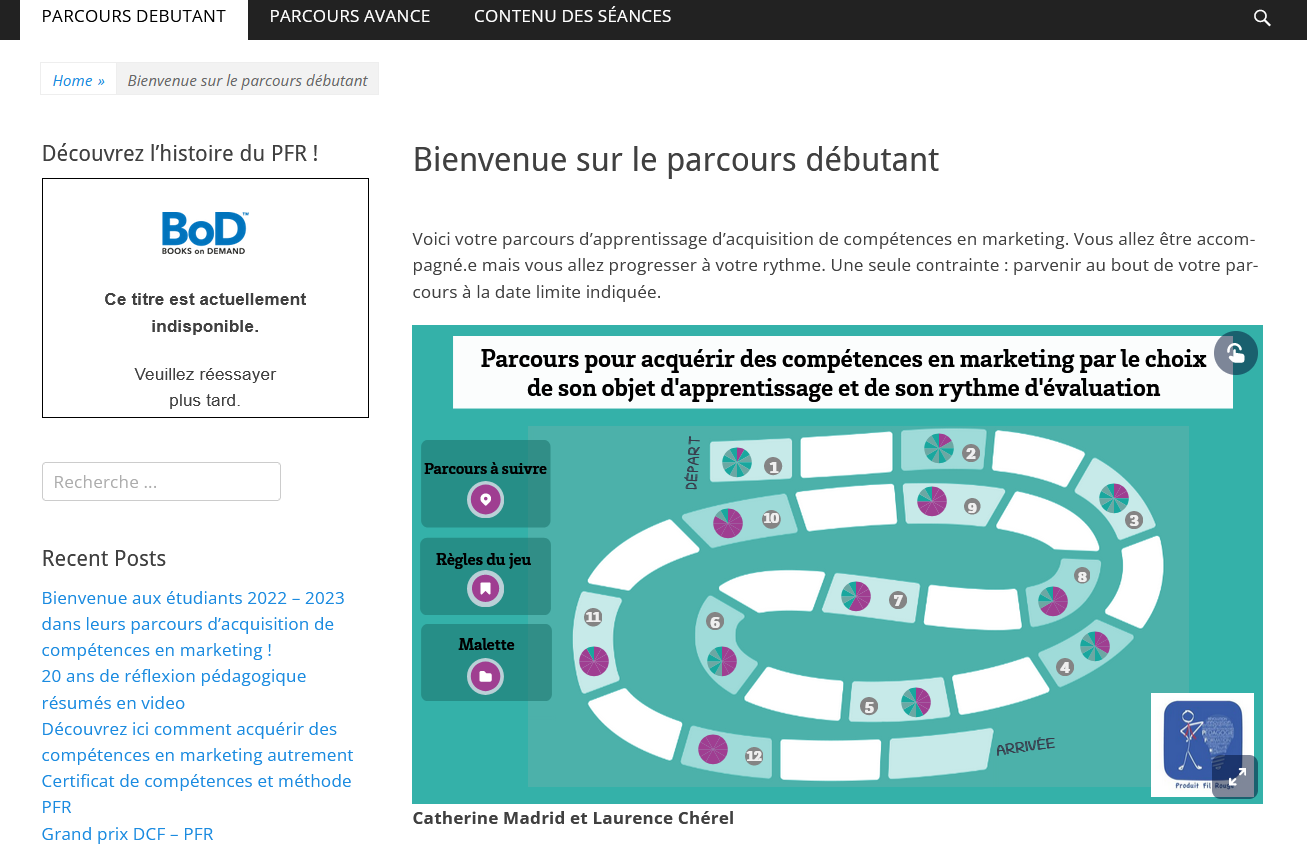 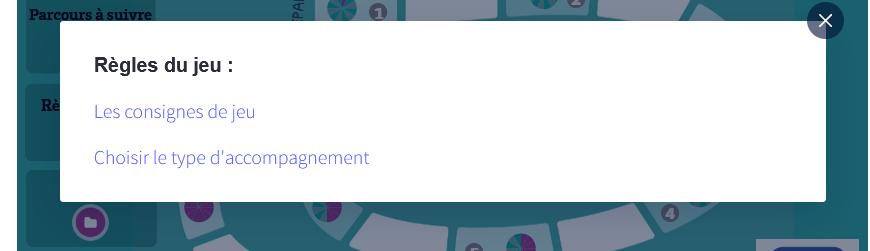 Laurence Chérel - Catherine Madrid
‹#›
Soyez actif dans votre évaluation : choisissez votre parcours
Dans ce niveau débutant :
Parcours accompagné : remise régulière DE avec retour de correction sur erreurs jusqu’à “niveau suffisant”

Parcours libre : une seule remise à une date limite
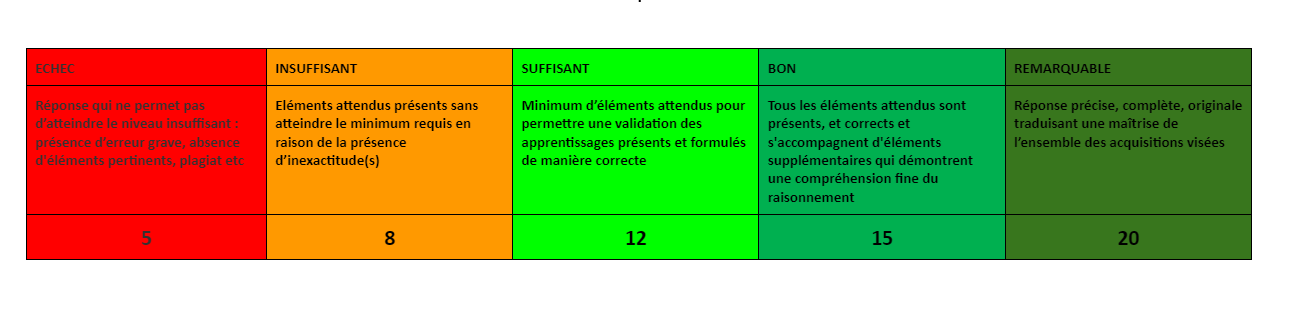 Laurence Chérel - Catherine Madrid
‹#›
Pour conclure
Savoir : les ressources théoriques disponibles en ligne 

Savoir trouver le savoir : naviguer avec logique sur le site

Savoir mobiliser le savoir : construire chaque DE du parcours en lien avec les précédents les DE

Savoir le transformer en capacités à agir : valider des compétences 

 Renouard C. et al.,  Pédagogie de la transition p 30, 2022
‹#›
[Speaker Notes: Pas de pièges, pas de contrôles surprise
On vous annonce ce que l’on attend de vous et on évalue cesur ce que l’on a annoncé
on est pas dures, sévères ou gentilles …. Si vous avez une de ces impressions, venez échanger avec nous. Pas d’affectif dans la note !!]
Le mail : 

	methodepfr@u-bordeaux.fr
Laurence Chérel - Catherine Madrid
‹#›